Thursday January 29, 2015Mr. Goblirsch – American Government
OBJECTIVE – Students Will Be Able To – SWBAT:
 - Analyze the Constitution of the United States.

AGENDA:
WARM-UP: Constitution Cartoon
GUIDED: Analyzing the Constitution (Articles IV – VII)
INDEPENDENT: Constitution Break Down
INTRODUCE State Poster Group Task
REVIEW ASSIGNMENT: Workbook P. 25 – DUE FRIDAY

Constitution Cartoon WARM-UP: (Follow the directions below)
***5 minutes***
Analyze the Political Cartoon on P. 67.
What do you think the cartoonist is trying to convey with this cartoon?  Is the Constitution “carved in stone”?  Why or why not?
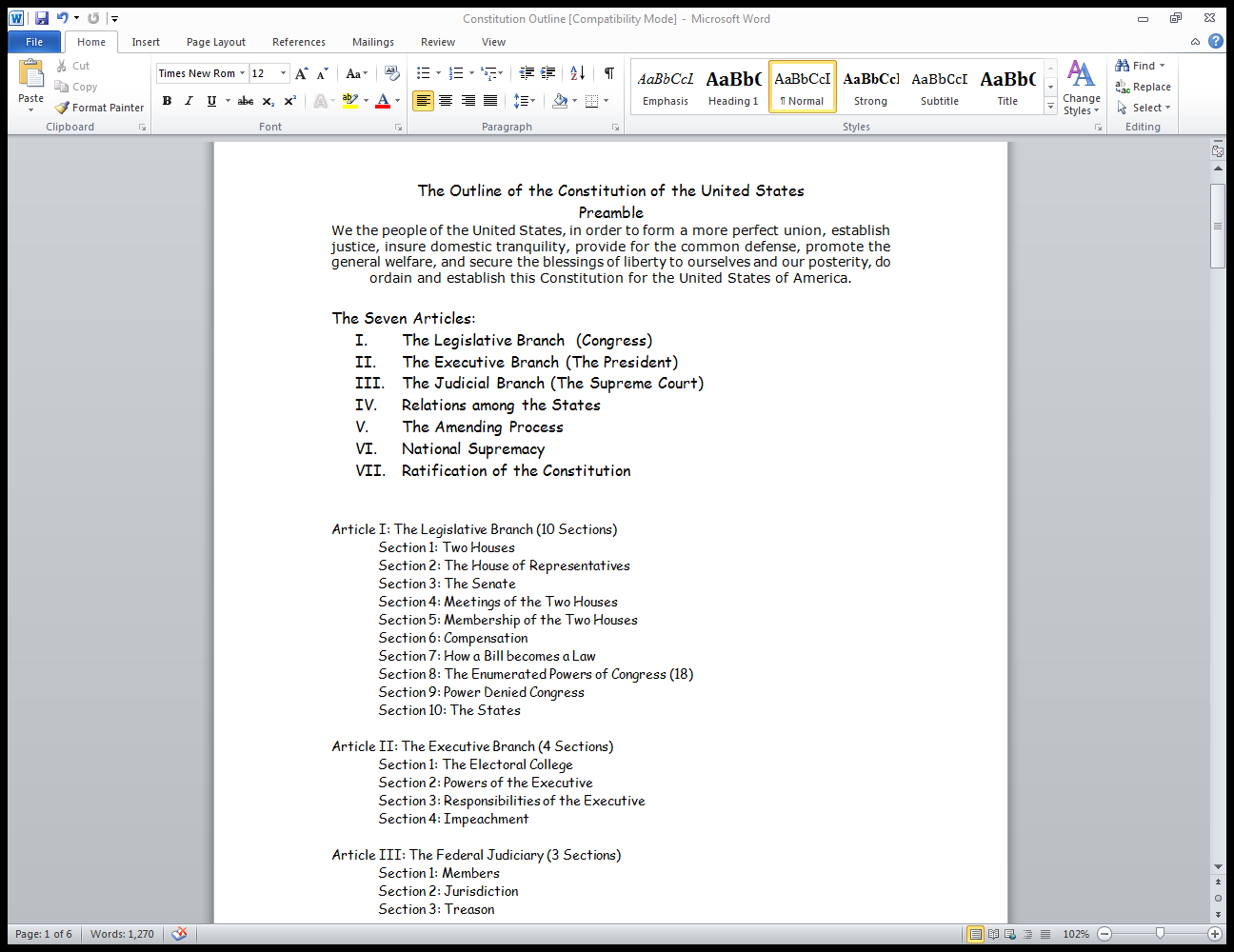 ASSIGNMENT:Analyzing & Annotating the Constitution
DIRECTIONS:
	Read Articles IV – VII of the 	Constitution.  Highlight the importance 	of each section Constitution.  Write a 	brief annotation in the column 	describing that section.
EXAMPLE:
Art. IV Sec. 1
	States will recognize licenses, records, 	judgments from others 
		(Ex. – the reason you can out of state 		for college with a HS diploma from CA)
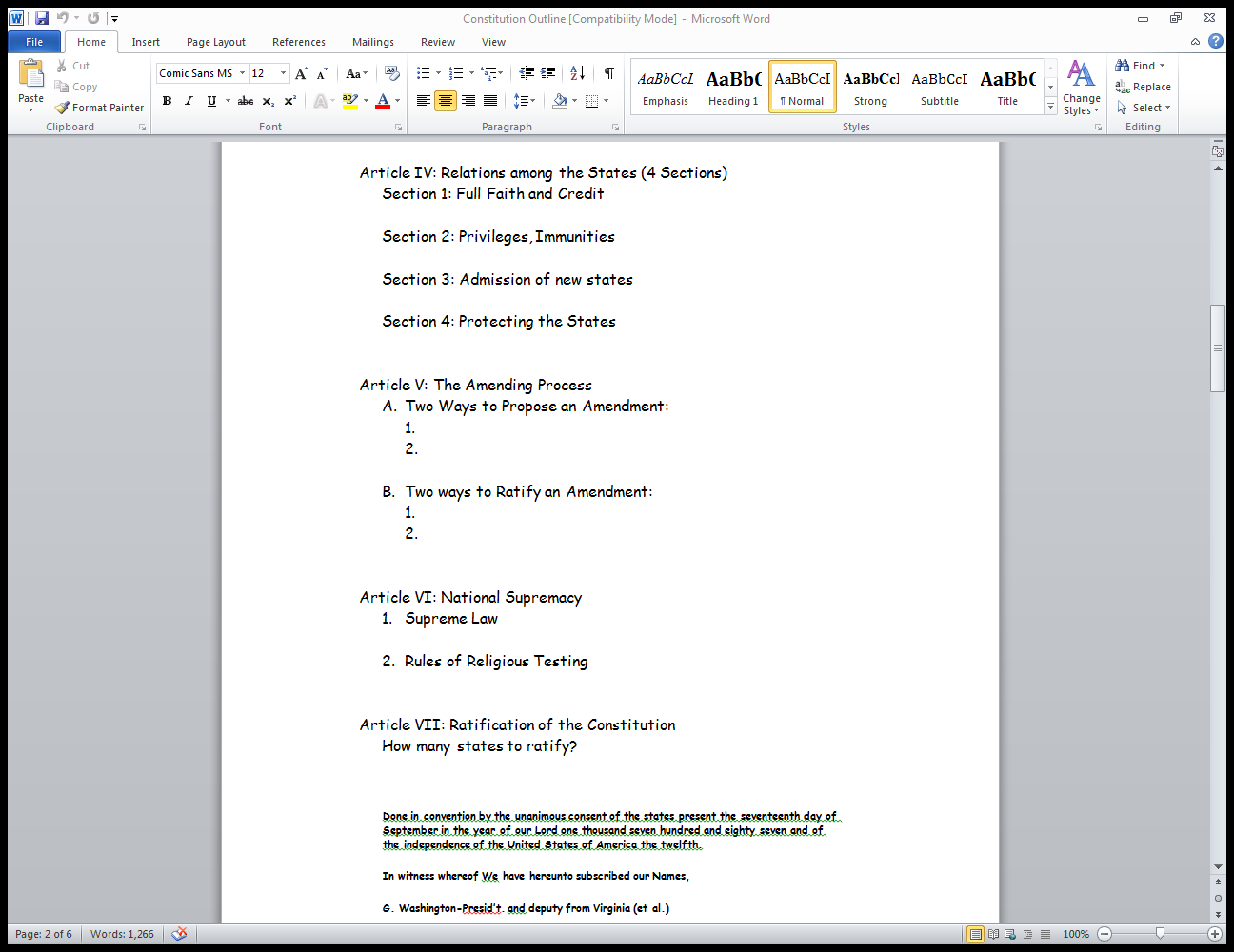 GROUP  TASK:State Flag
DIRECTIONS:
	The members of your State (the 	whole Senate section will work 	together) are to create a State Flag.  	All members are to contribute.  Your 	State flag should represent your 	State meaning that it should include 	pictures/symbols that represent 	your State.  Your poster should 	include the names of all  section 	members and the name of your State.